GNG2101: Deliverable E
Group 4
[Speaker Notes: We should start by introducing ourselves and our presentation.]
Content
First meeting with the Client
What was done by today
Our concepts
Client’s feedback about the first prototype
Our present plan for the following weeks
Parkinson's disease? What is it? And who is our client?
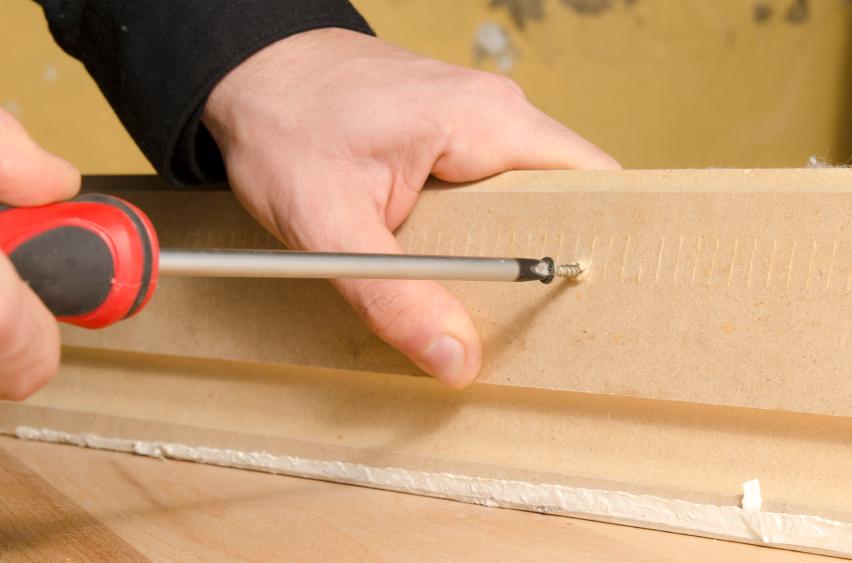 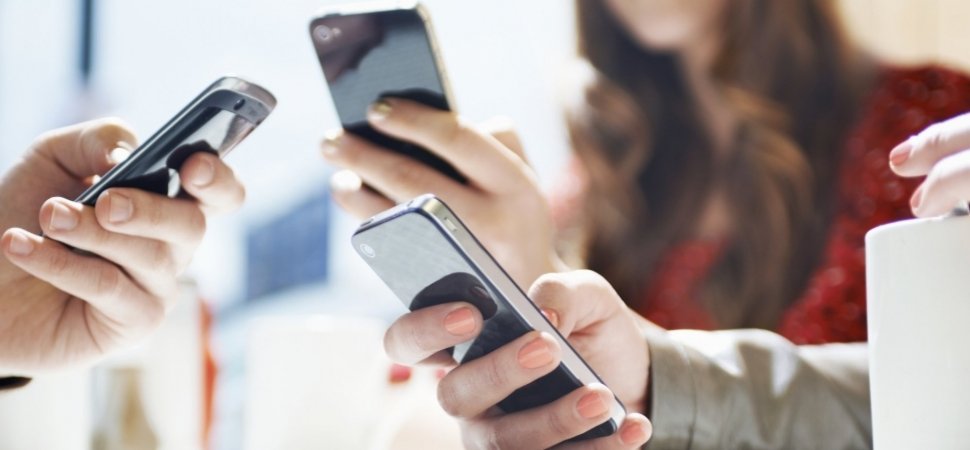 [Speaker Notes: Introduction: Ali

We start all the way from the beginning. 
We met Gary for the first time on May 17th 2019 to discuss the problem he wants us to help solve 
Told us how he, Gary, Used to be a handyman around the house but now really suffers not being able to use tools like he once used to
Told us how an attempt at one tap results in multiple 
Told us about his fears about having to call 911 but being unable to due to his Parkinson’s]
The Problems, in the order of importance
Very slow typing caused by unintentional repeated taps
When the customer rides a bike and needs to call somebody, he can’t press the correct contact button as his hands are very shaky
Difficulty in operating the built in camera on the smartphone
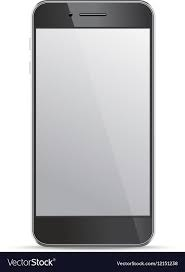 [Speaker Notes: Here we talk about the specific issues Gary has when using his phone:
Joy 
Selecting characters and tapping are the major problems.
Wants something that either works as a separate device or can be directly connected to his arm, 
Works for all people with Parkinson's ← This is a very important point, It highlights Gary’s personality and will make everyone watching our presentation more emotionally involved 
 Is between the phone and his hand. 
Software solutions did not work for him.
Needs to type on the phone fast and without spelling mistakes.

What’s NOT a problem 
Smooth operations like swiping and zooming are not a problem]
Problem Statement
Design a compact device that helps individuals with hand tremors to use touch screens.
[Speaker Notes: Dima
Proficient typewriter
90 words per minute
At least a little 
Limit Consequences , or better to eliminate]
Target specifications
The device stabilizes input movements to produce a precise single tap when needed on the desired area of the touchscreen.
The device is compatible with all the client’s touch screen devices. 
The device is compact, transportable and transferable.
[Speaker Notes: Harisan]
Final specifications
Length: < 30 cm along the largest side
Mass: not exceeds 1 pound(0.5 kg). 
Suppresses tremor at frequency range at least 2-5 Hz
Suppresses tremor of amplitude at least 3 mm in all the directions. (updated from 1 cm)
Supports capacitive for touchscreens
[Speaker Notes: Dima
Ultimately we decided to make small and light device to usage on the street
Must work with his smartphone and tablet]
Concept Development and Ideation
[Speaker Notes: Ali]
Dima’s Concept: pistol
Magnet on the buckling spring(not shown, should extend from the barrel), and special magnetic screen protector
Pros: Very simple and cheap in mass production
Has potentially very high stabilising effect and convenient feedback
Cons: requires expensive neodymium magnet and most possibly several physical iterations to make the product usable. May have unpredictable behaviour
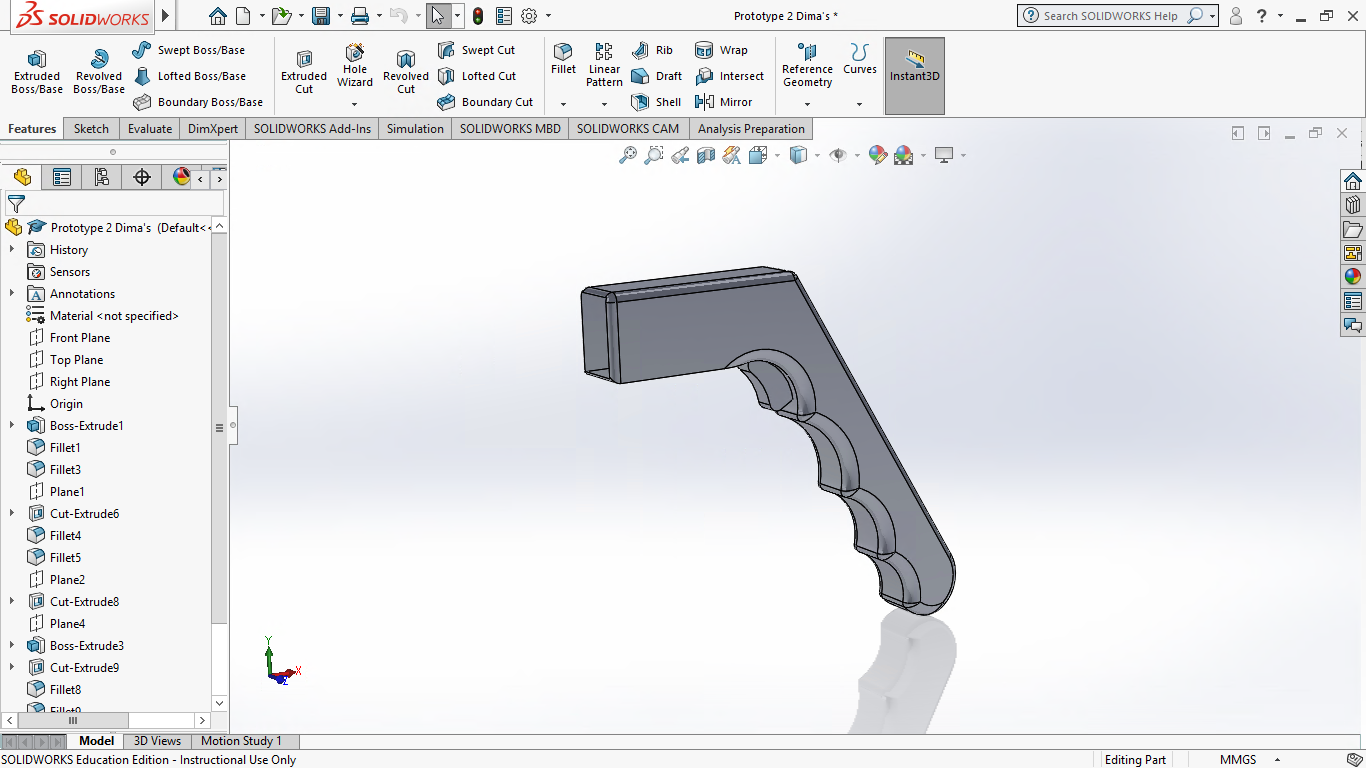 [Speaker Notes: Dima
We believe it would require too many physical prototypes to test everything
1)magnetic tip limits multiple taps
2)limits pressing wrong keys using buckling spring]
Joydeep’s Concept
A stylus 
Thicker version of a normal stylus (it is supposed to be thicker so that it is easier for the client to grip onto) 
Heavier grip with center of mass in between of the fingers would make it easier for the client to hold onto for when he experiences hand tremors
Harisan’s Concept: Magnetic glove + Stylus
Magnets inside glove and stylus 
Attractive forces will secure hand with stylus
Switch to control the magnets distance 
Button to lower a magnetic blocker
Faye’s Concept: stylus
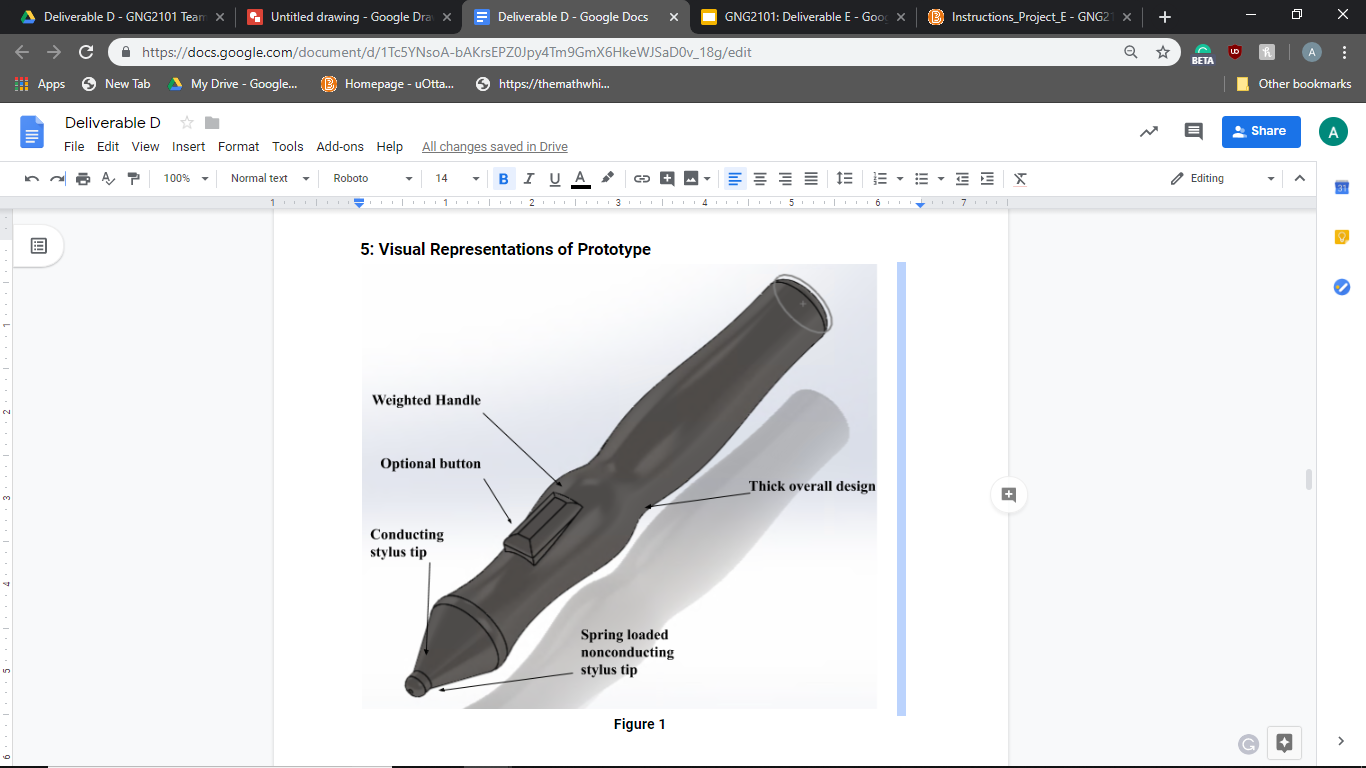 Stylus with retractable sticky pin and conductive resin base. May have extra button.

Pros: Very cheap, takes very little space, light, has small number of parts.

Cons: May require replacements of the pin once a several months

The client liked this variant
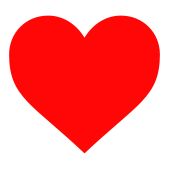 [Speaker Notes: Inspired by mechanical pencils that claim to have unbreakable tips, where the led will retract into the pen if you press down too hard
1)sticky tip limits multiple taps
2)limit pressing wrong button
Easy to build and test
Best value for the price
Low risk]
Ali’s Concept: A sort of exoskeleton
Fits around finger and hand.
Allows movement in xy-axis 
Restricts movement to 2 heights in z-axis
Concept Evaluation
Conducted concept screening, analysing concepts based on:
Feasibility (most of the concepts failed)
Adherence to target specifications
[Speaker Notes: Joy]
A Group Design Concept
Have chosen Faye’s stylus, made non-working prototype to show the client
Developed more focussed prototypes to find/check:
Best handle shape
Convenience of usage of the stylus
Possibility of usage of electrically connected pin to a button
[Speaker Notes: Come back to this 
Ali/Faye]
Project Plan
We are using Trello to keep track of who is responsible for specific tasks for each Deliverable 
We have also made a Gantt Chart (on Zoho - a project management software) just to keep track of the general progress we’ve made for finishing up the deliverable
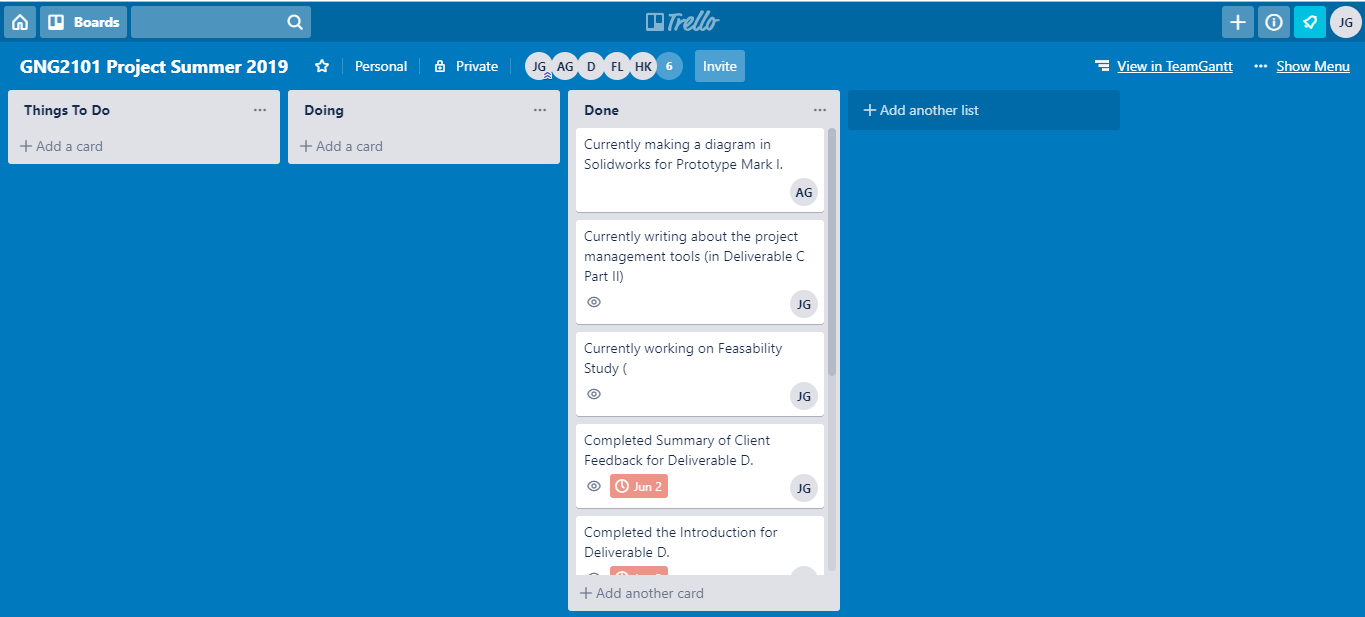 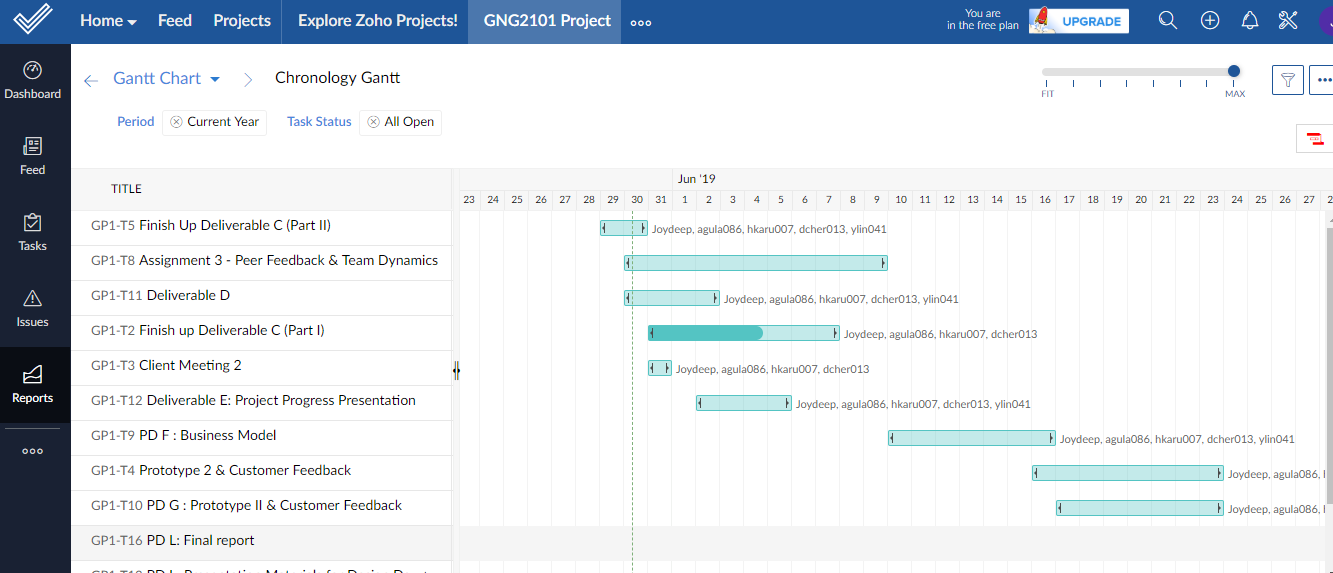 [Speaker Notes: Joy]
Prototype 1
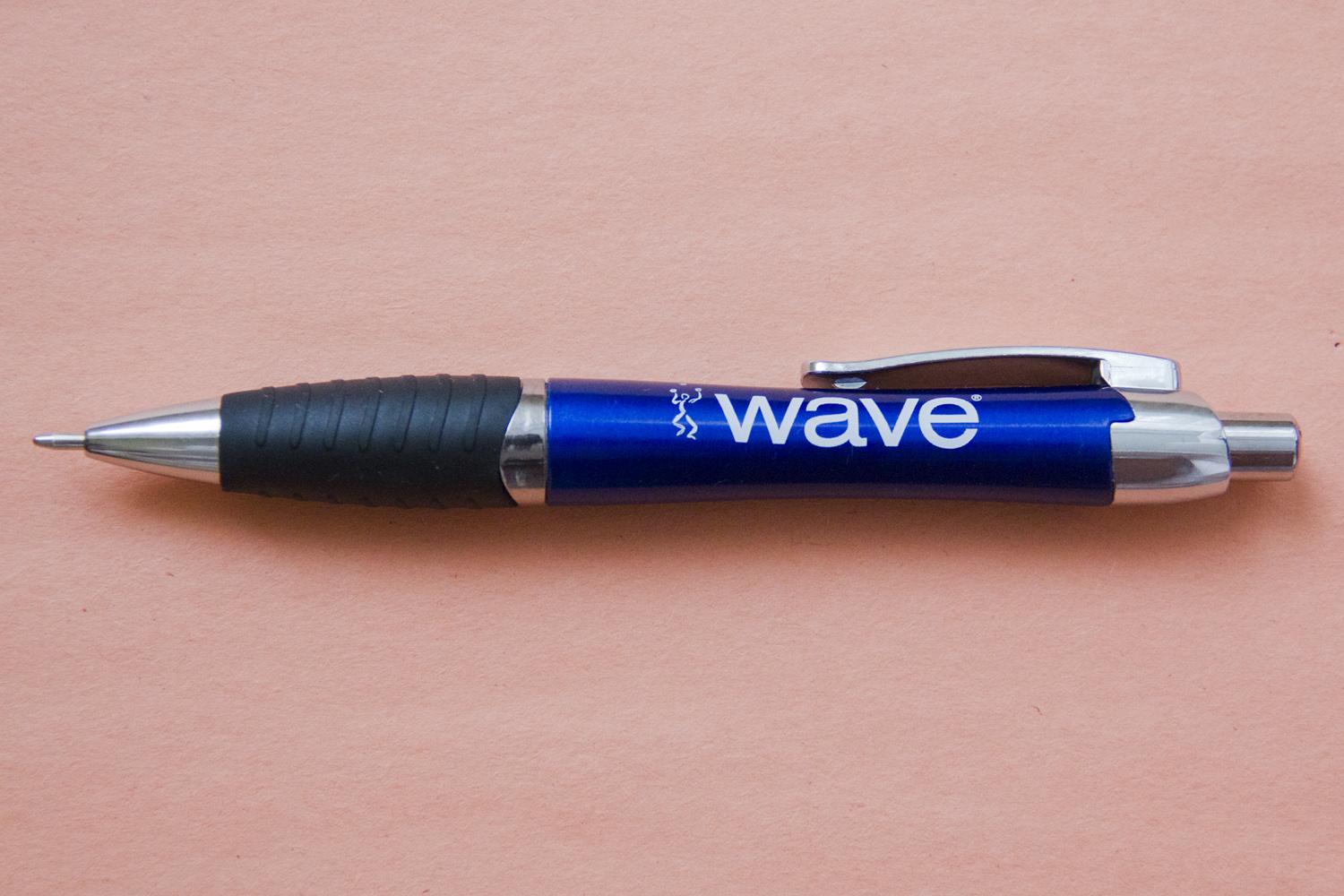 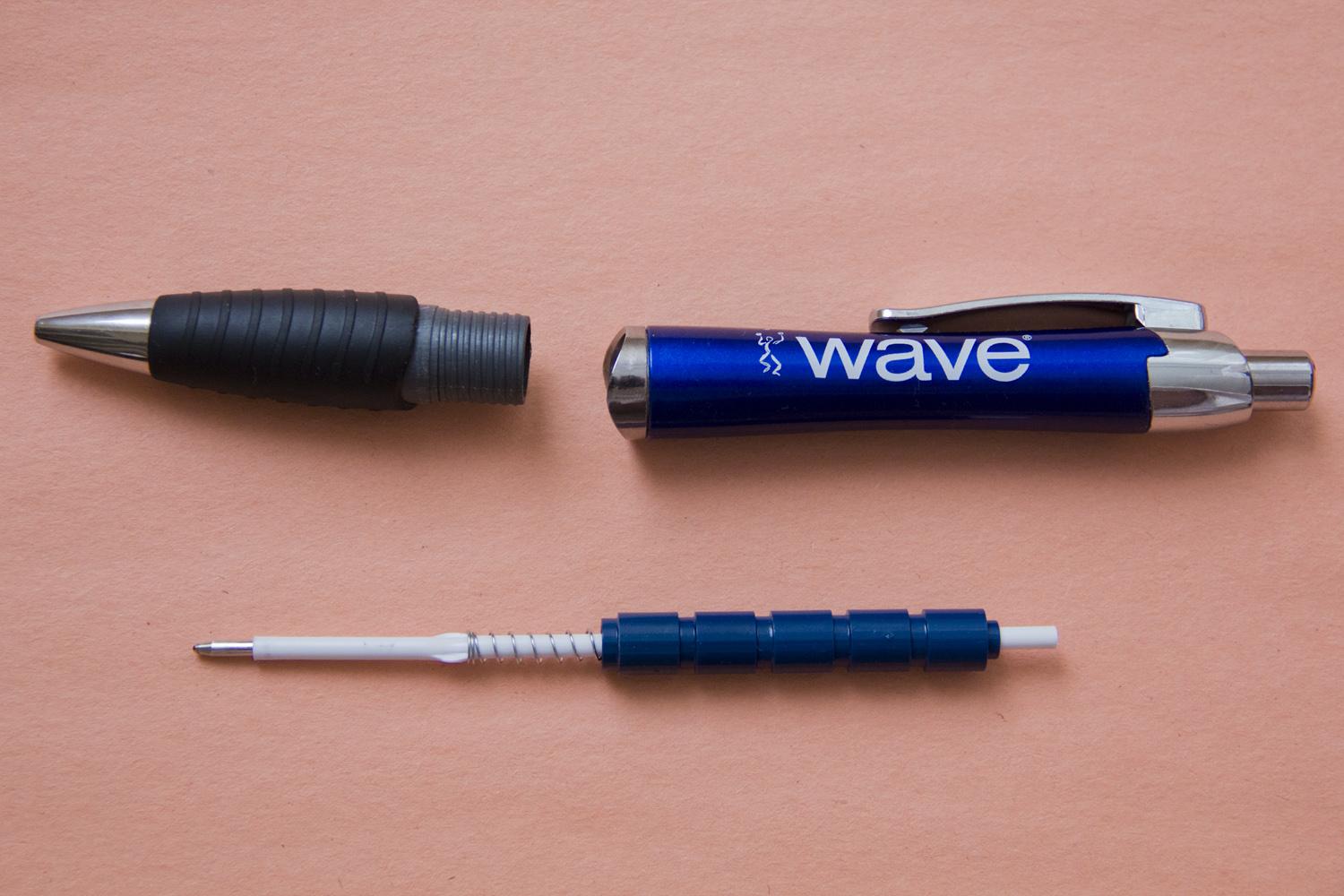 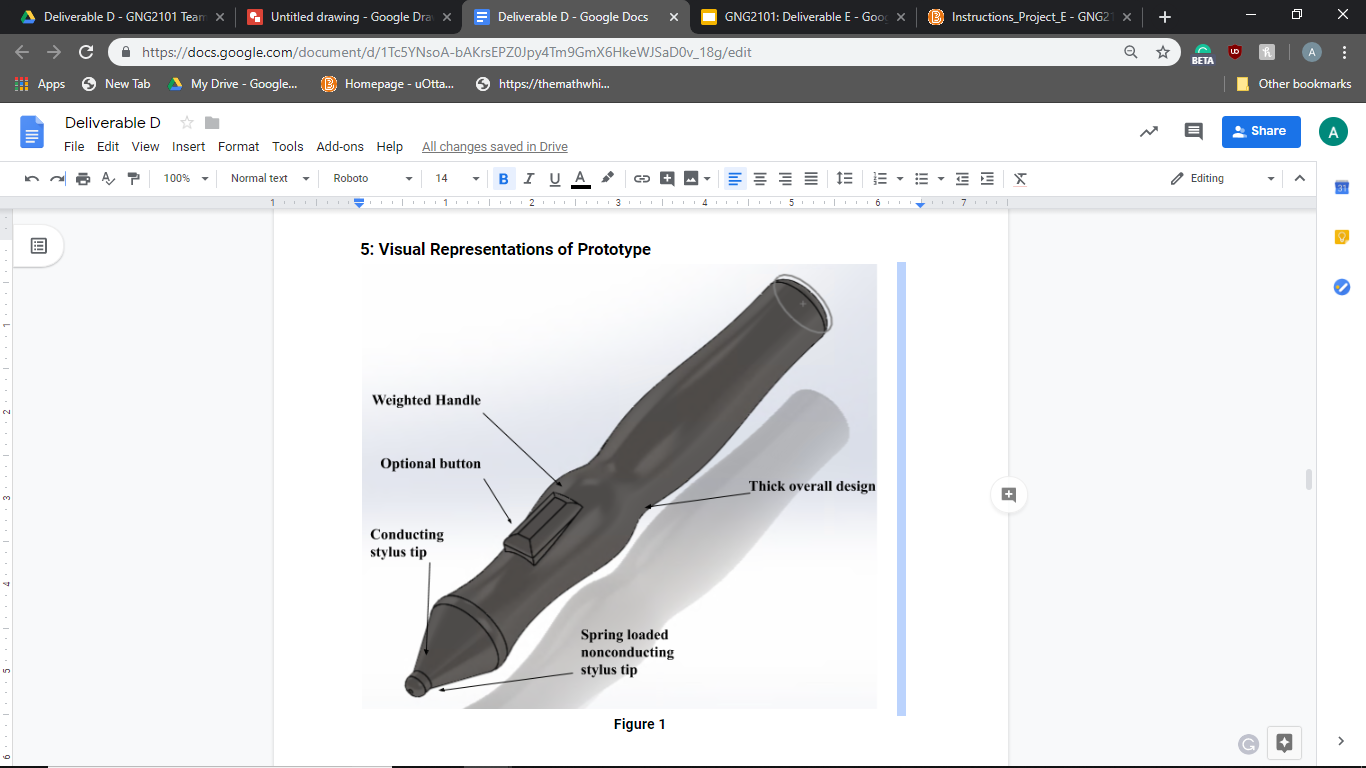 [Speaker Notes: Optional button to additionally limit repeated taps]
Client’s feedbacks
Prefers a thicker grip on the stylus
Emphasizes that the device shouldn’t compromise the speed
Talked about the commercialized cost
[Speaker Notes: Harisan
Client meeting 2, feedback on mechanical and magnetic stylus]
Lessons from Prototype 1 Feedback
The stylus concept was a success
Successfully prevents multiple taps
Additional mechanism is required to reduce errors due to tremors
Accidently tapping letters around the desired letter as opposed to tapping the correct letter multiple times   
We need to include speed of use in the target specifications
[Speaker Notes: Speed is not compromised in target specifications.]
Updated Project Plan
Ali to create 3D sketch of updated prototype by 9th of June
Get the design and BOM(bill of materials) approved, and begin building it.
Let Gary test a working prototype
Make any changes according to the customer’s demands
[Speaker Notes: Dima 
For the following weeks]
Thank You
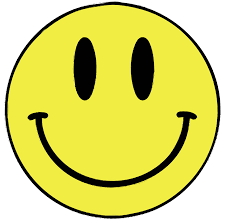 [Speaker Notes: Thank you for being with us]